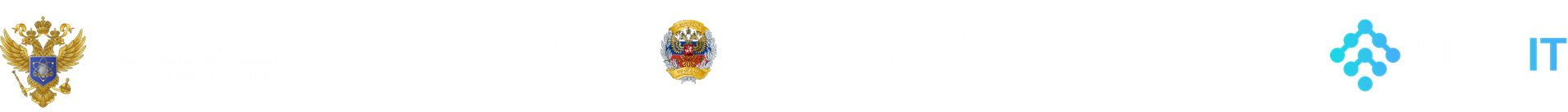 «Цифровой паук» для борьбы с информационным экстремизмом
В наше время все пользователи интернета очень уязвимы к внешним информационным угрозам.
Мы придумали один из путей решения данной проблемы. Им стал «Цифровой паук».
В чем суть проекта?
Мониторинг и анализ интернет-площадок;
Проверка с помощью искусственного интеллекта;
Блокировка или скрытие от пользователя вредоносного 
контента;
Защита интернет-пространства.
TAM
15 млрд. рублей
Рынок
SAM
7 млрд. рублей
SOM
13 млн. рублей
Конкуренты представленные на рынке:
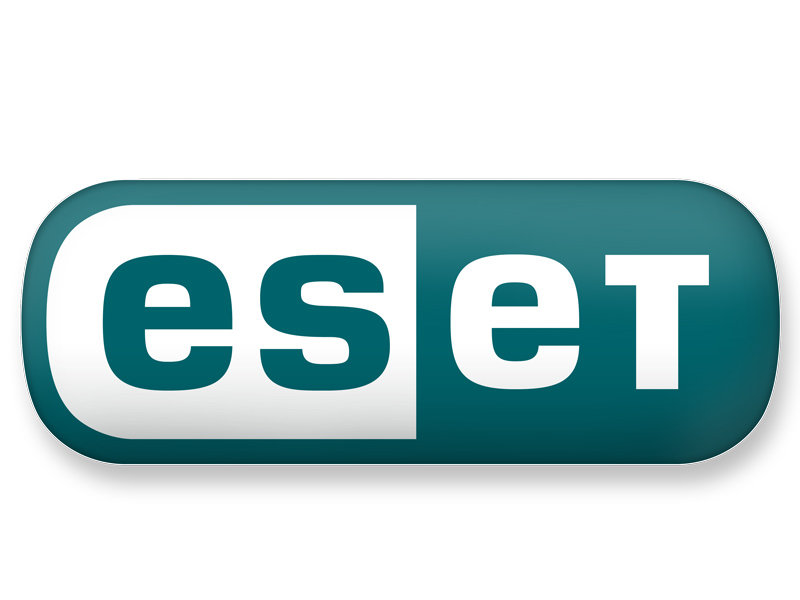 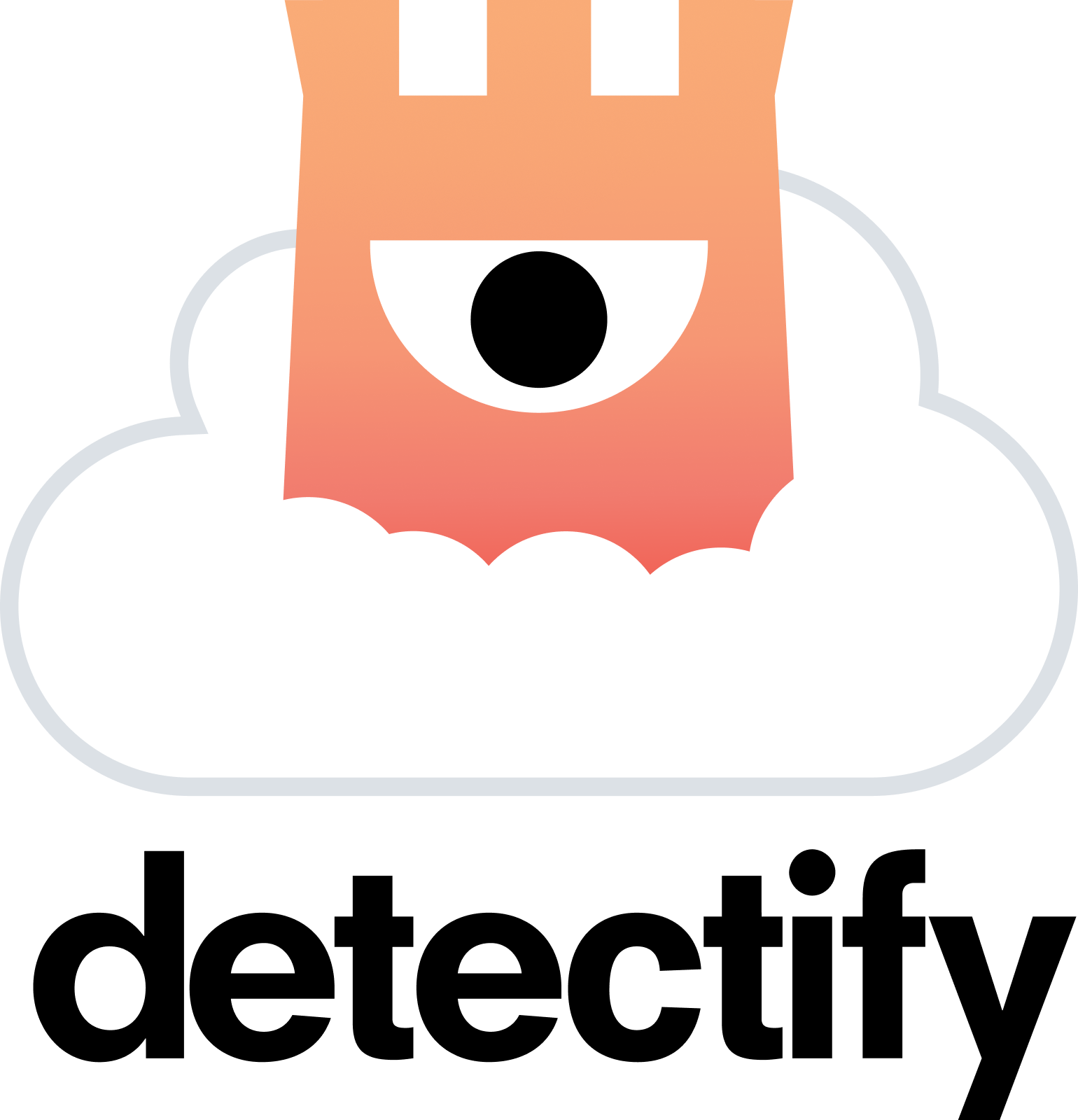 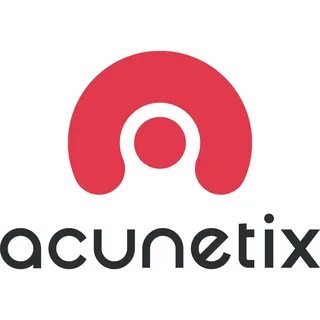 Принцип работы:
Бизнес-модель
Разработка и тестирование
Анализ идеи и
поиск команды 
разработчиков
Поиск данных и 
разработка дизайна
План дальнейшего развития проекта
Интеграция с соцсетями и площадками
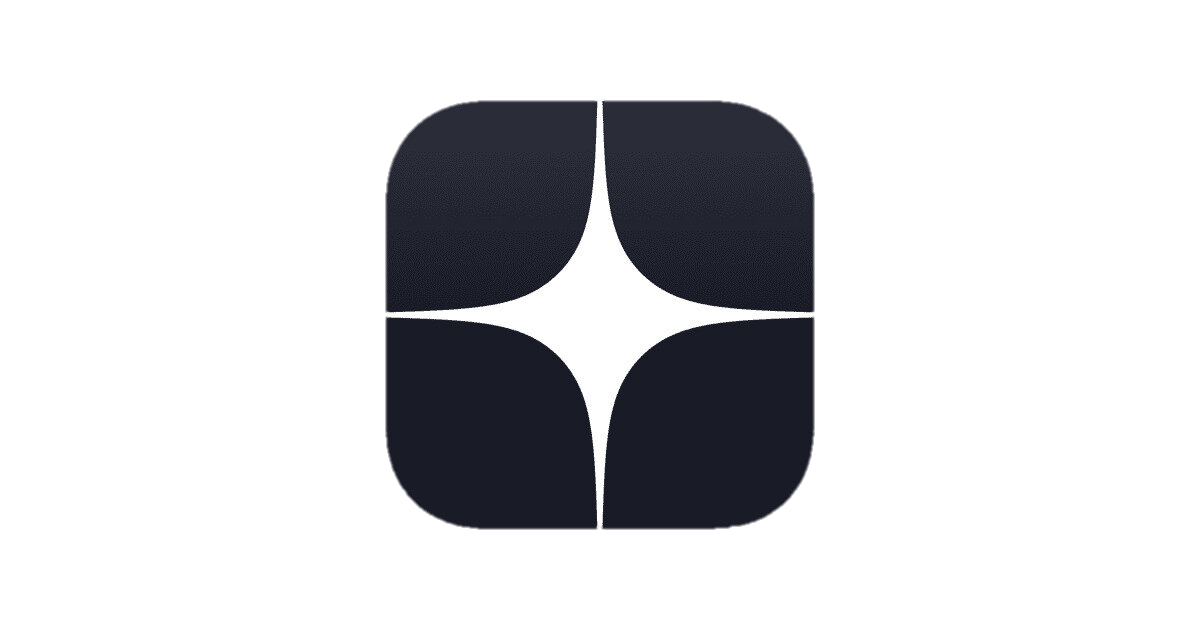 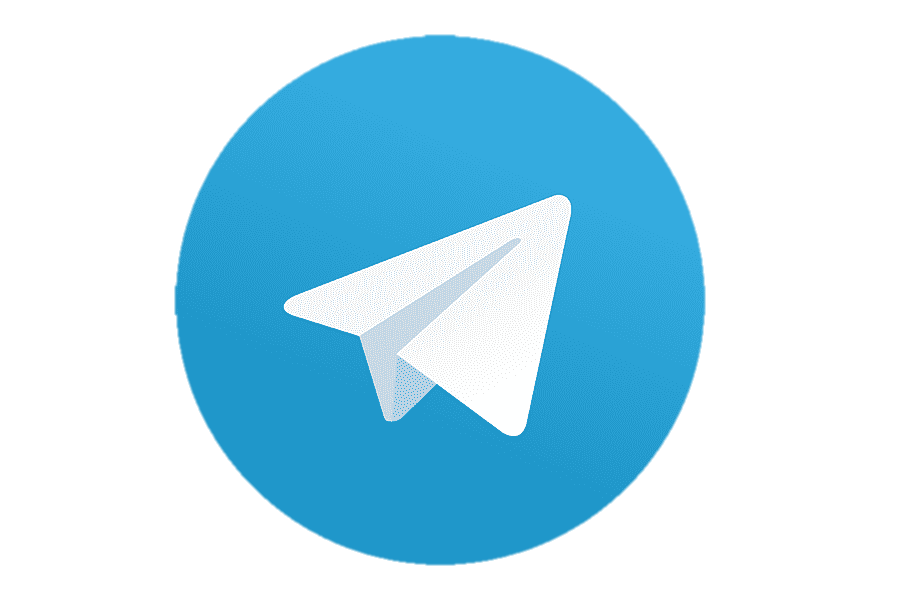 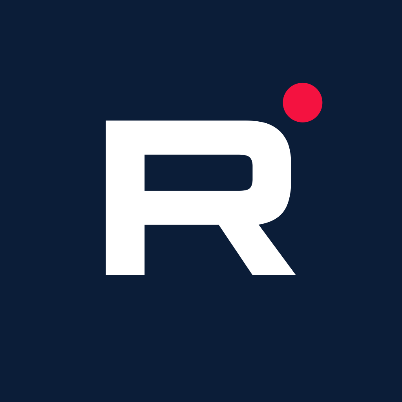 ПРОЕКТ НАХОДИТСЯ В 
НАЧАЛЬНОЙ СТАДИИ РАЗВИТИЯ
однако сформулирована концепция программы, 
проанализированы основные каналы продаж
продукта, выявлены необходимые 
ресурсы для реализации проекта
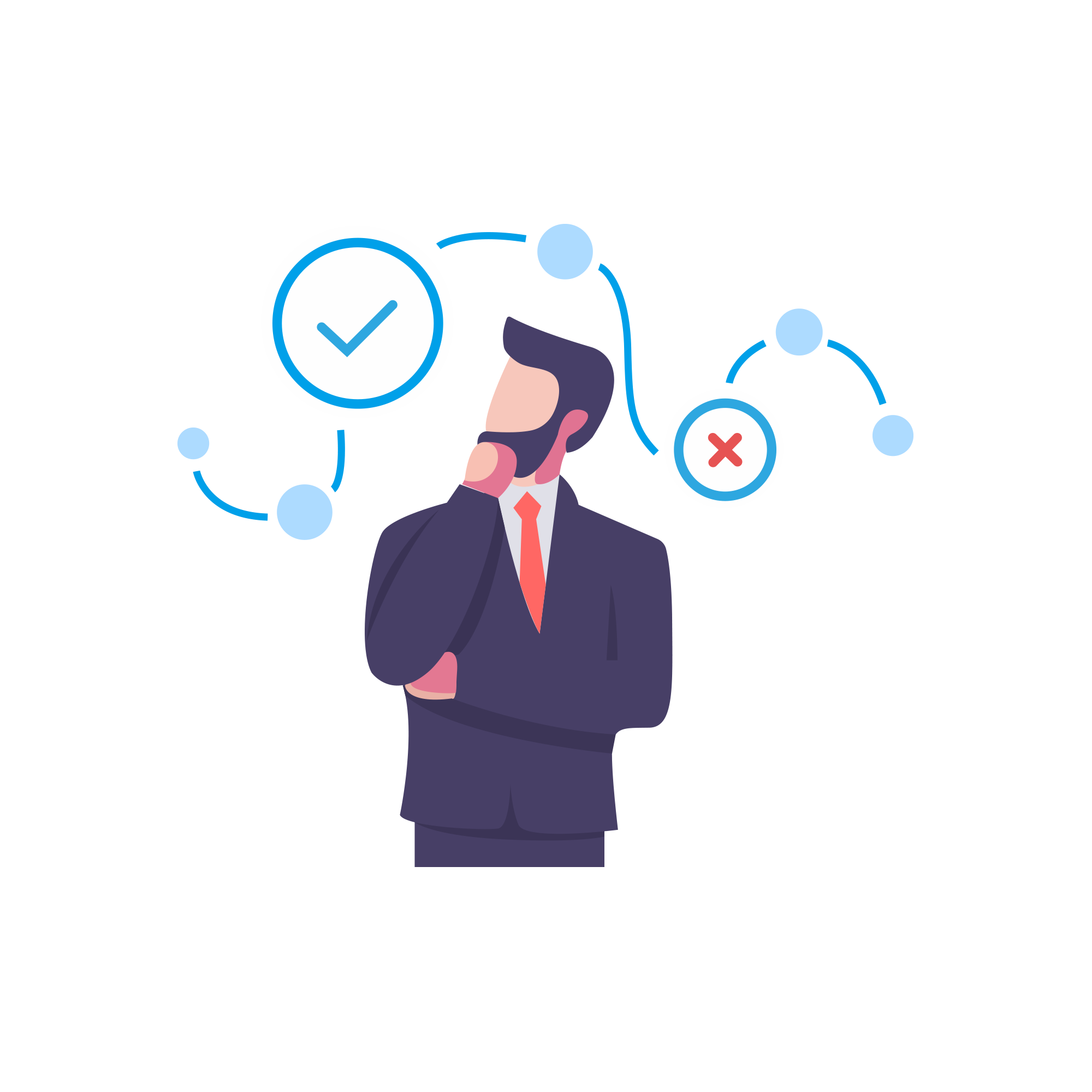 Стоимость и сроки разработки ПО с искусственным интеллектом
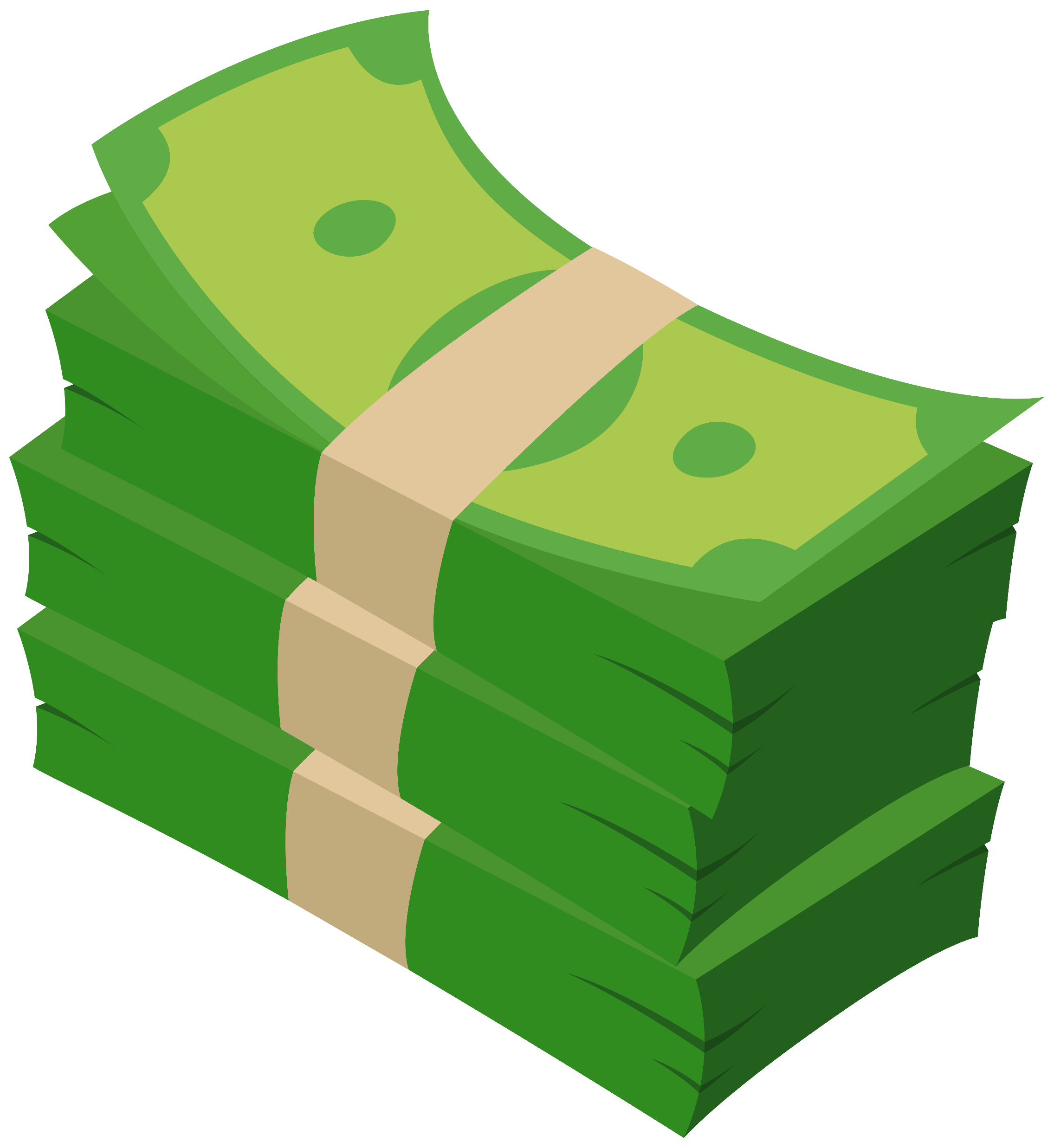 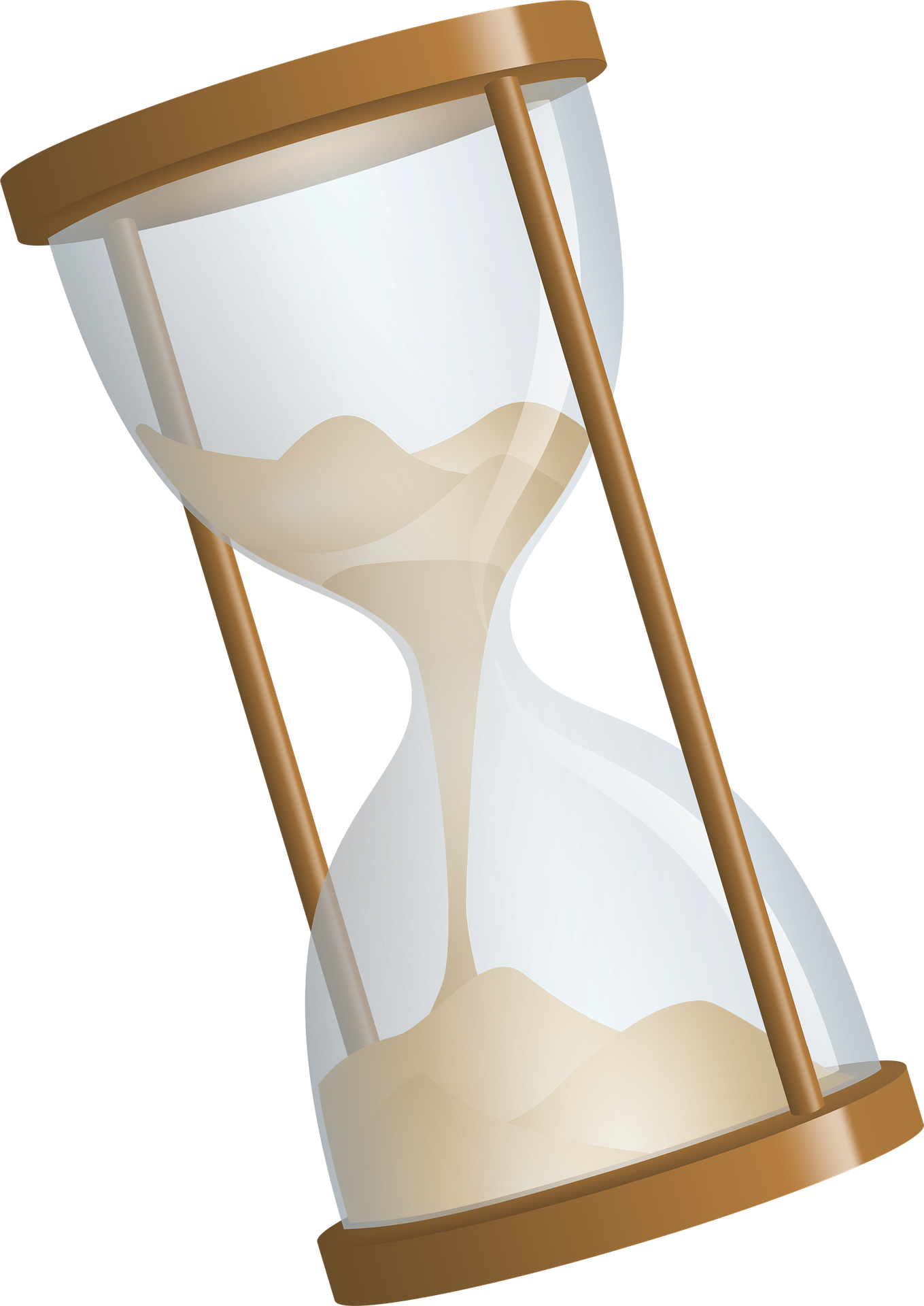 Распределение средств
Команда проекта
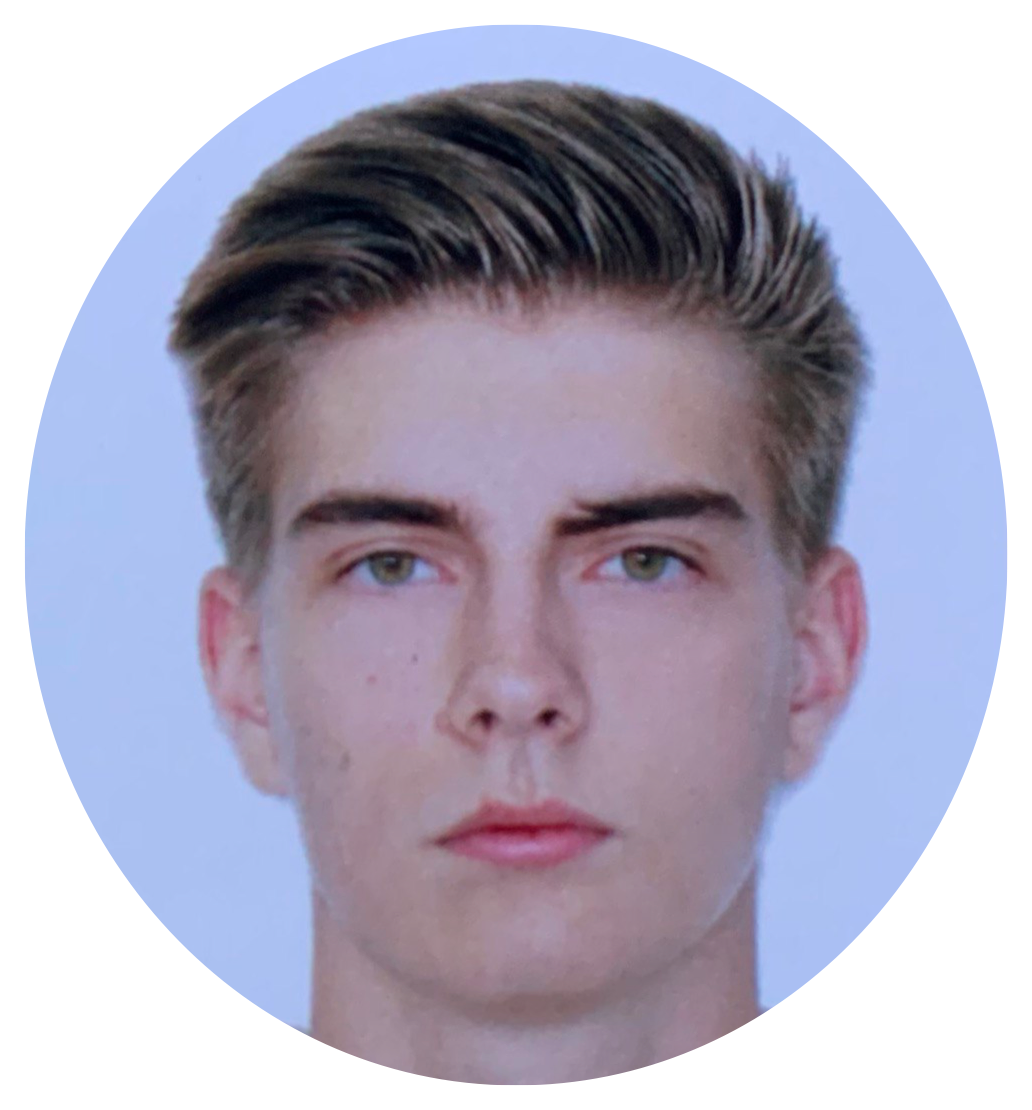 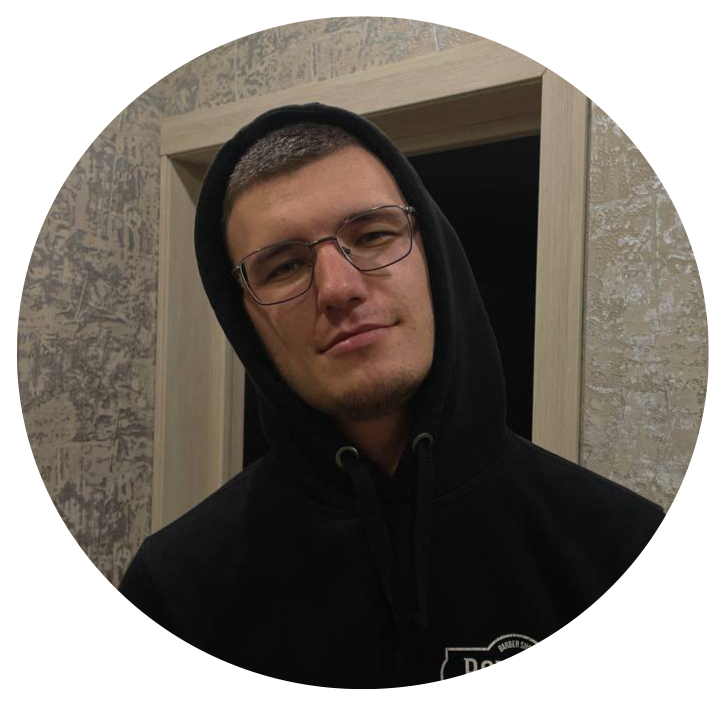 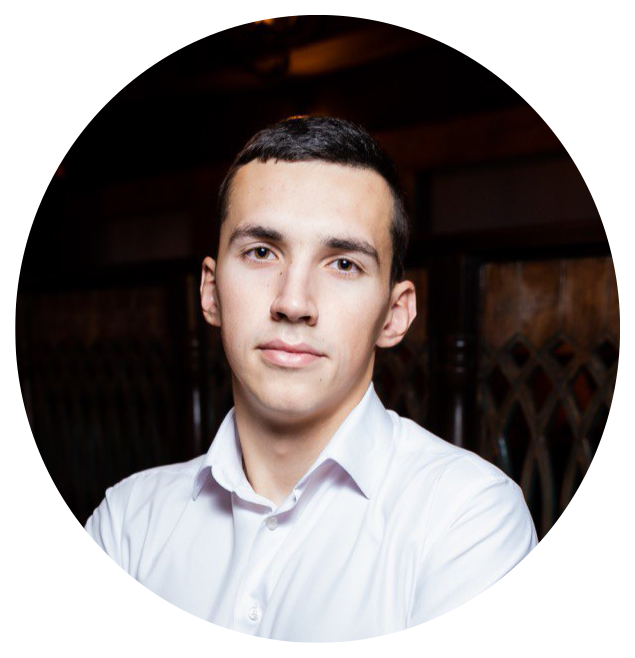 Зыков Алексей
Ледяев Юрий
Александров Егор
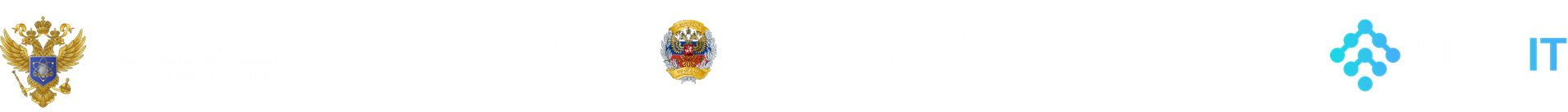 Давайте обезопасим интернет вместе!
Телефон: +7 912 354 65 71
E-mail: monclerbigstar@mail.ru